TRƯỜNG TIỂU HỌC ……
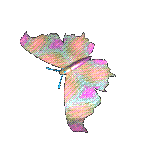 CHÀO MỪNG QUÝ THẦY CÔ
VỀ DỰ GIỜ THĂM LỚP
Môn Tự nhiên và Xã hội lớp 3
BÀI 15: MỘT SỐ BỘ PHẬN CỦA ĐỘNG VẬT VÀ CHỨC NĂNG CỦA CHÚNG (TIẾT 2)
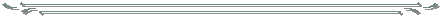 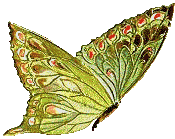 Giáo viên:……………………………………
Lớp:  3
KHỞI ĐỘNG
Em hãy kể tên các bộ phận của con bò?
Bộ phận giúp con chim hoạt động là gì?
Thứ……ngày…..tháng…..năm…….
TỰ NHIÊN VÀ XÃ HỘI
Bài 15: MỘT SỐ BỘ PHẬN CỦA ĐỘNG VẬT VÀ CHỨC NĂNG CỦA CHÚNG  (tiết 2)
2. Thực hành
Hoạt động 1: Thảo luận nhóm đôi, hãy phân loại những con vật trong hình dưới đây dựa vào
+ Cơ quan di chuyển
+ Lớp bao phủ bên ngoài
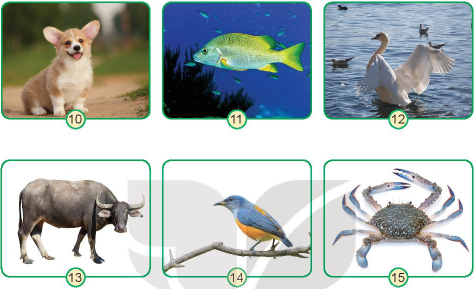 Thứ……ngày…..tháng…..năm…….
TỰ NHIÊN VÀ XÃ HỘI
Bài 15: MỘT SỐ BỘ PHẬN CỦA ĐỘNG VẬT VÀ CHỨC NĂNG CỦA CHÚNG  (tiết 2)
2. Thực hành
Hoạt động 1: Thảo luận nhóm đôi, hãy phân loại những con vật trong hình dưới đây dựa vào
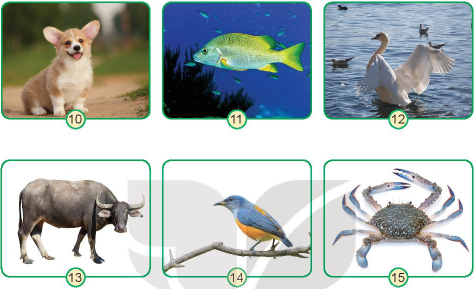 Thứ……ngày…..tháng…..năm…….
TỰ NHIÊN VÀ XÃ HỘI
Bài 15: MỘT SỐ BỘ PHẬN CỦA ĐỘNG VẬT VÀ CHỨC NĂNG CỦA CHÚNG  (tiết 1)
2. Thực hành
Hoạt động 2: Thảo luận nhóm 4, kể tên những động vật khác và phân loại chúng dựa vào cơ quan di chuyển hoặc lớp bao phủ bên ngoài
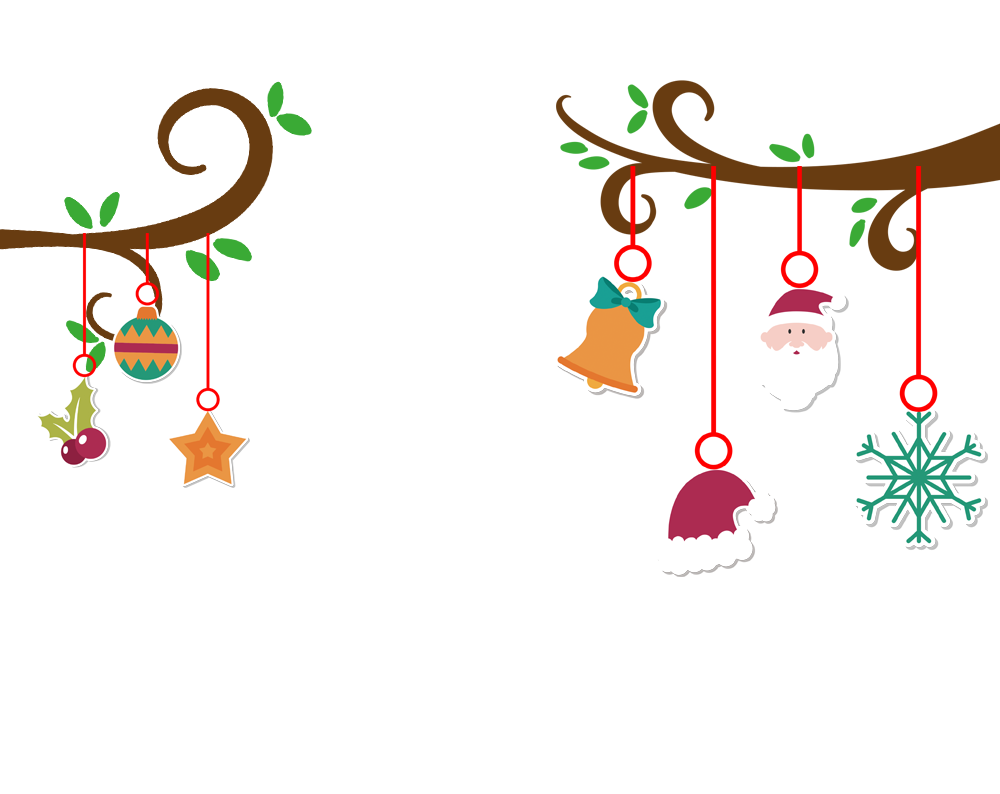 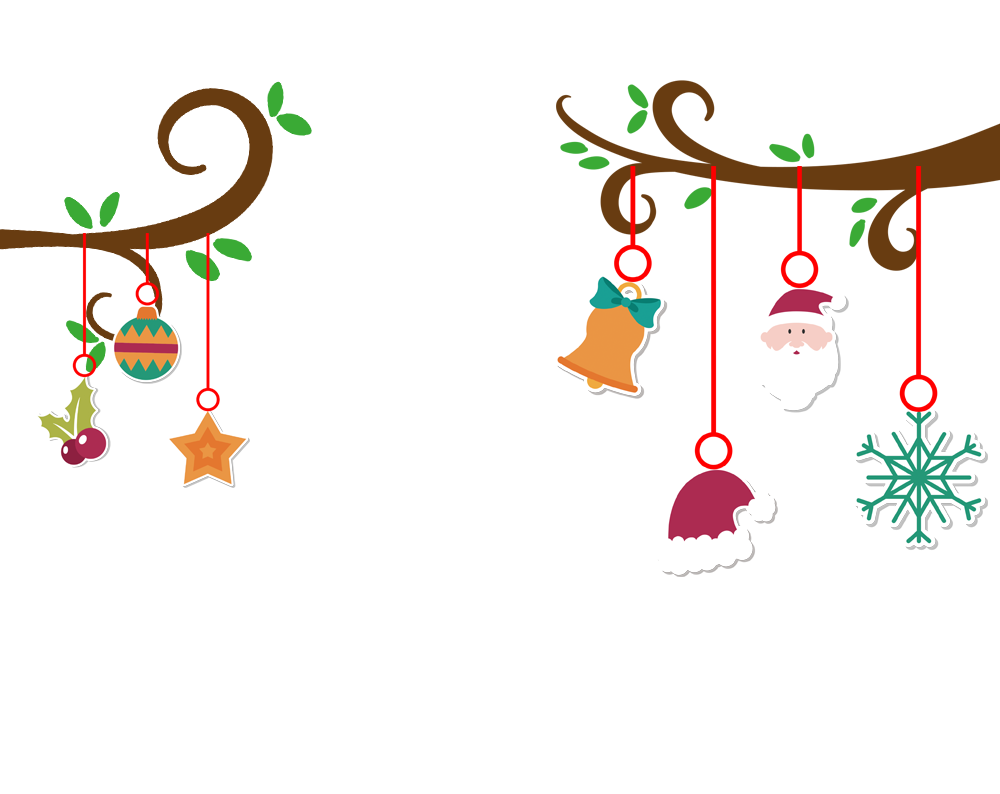 - Hôm nay các em học bài gì?
- Qua bài học các em cần ghi nhớ điều gì?
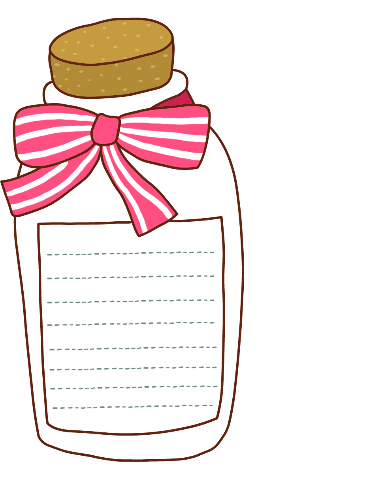 [Speaker Notes: 本PPT模板部分元素使用了幻灯片母版制作。如果需要修改，点击-视图-幻灯片母版-修改 完成后关闭编辑母版即可。]
Dặn dò
- Ôn tập các kiến thức đã học.
- Chuẩn bị bài sau: Bài 15 (tiết 2)
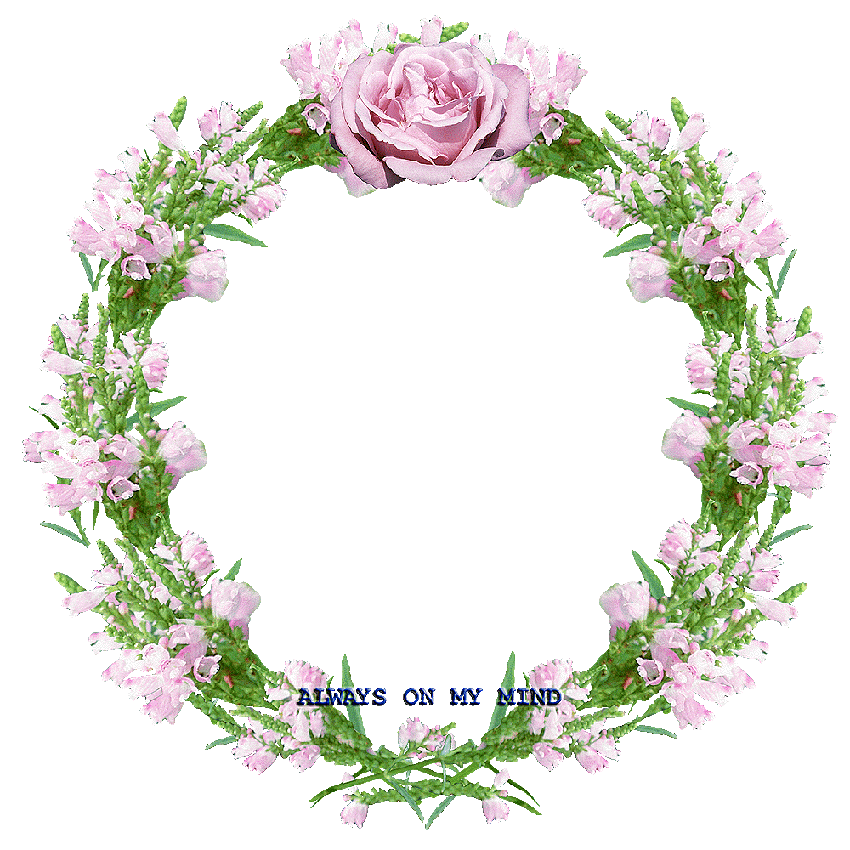 XIN CHÂN THÀNH CẢM ƠN 
QUÝ THẦY CÔ GIÁO VÀ CÁC EM